Starter:
Daniel is 2 years and 1 month old and his health visitor has arrived to complete his 2 year check. 
The health visitor finds that Daniel has gained 2.5kg since she last saw him and tells his parents that this is a normal amount of weight gain. The health visitor asks Daniel’s parents some questions about Daniel; his parents describe that Daniel can now climb onto furniture and throw a ball. The health visitor mentions that most 2 year olds have reached the milestone of being able to draw a line or a circle on paper. Daniel’s parents are worried that he cannot yet do this. 
Questions:
How has Daniel grown?
How has Daniel developed?
What is meant by the term ‘milestone’?
Why should the health visitor reassure Daniel’s parents not to worry too much?
Physical Development in Infancy
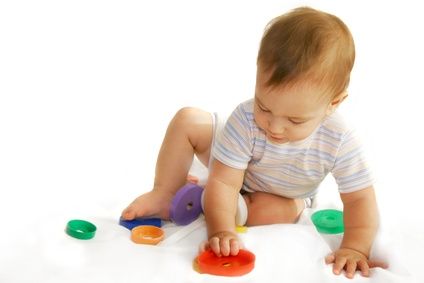 To know the life stages
To know the difference between gross and fine motor skills
To know the milestones of physical development in infancy and early childhood
Life Stages:
Test your partner…
One of you turn so you can’t see the board:
We will be looking at physical, intellectual, emotional and social development across these life stages.
Physical Development in Infancy
https://www.youtube.com/watch?v=L0fFtAvWE3I

Watch this quick clip and write a definition of gross and fine motor skills in your notes.
Now…have a go at this card sort:
1st: sort them into gross and fine motor skills
2nd: put them in order of those which you think are learned first to those learned last
3rd: (challenge) try to assign an age at which you think these physical milestones are learned.
Gross and Fine Motor Skill Milestones in Infancy
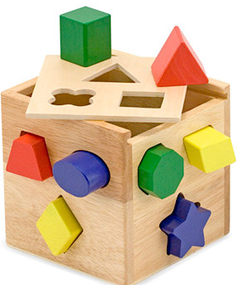 How can this toy encourage the development of both gross and fine motor skills?
[Speaker Notes: To be recorded on page 7 of booklet, the toy: gross= infant has to sit up at the toy and support their weight, fine= fitting the shapes into the sorter]
Physical Development in Early Childhood
You need to use the computers to research more developmental milestone charts and find out when most children are able to:

Skip     
Ride a 2 wheeled bike
Use a knife and fork
Walk along a thin line
Use joined up handwriting

You should also state whether this is a gross or fine motor skill.
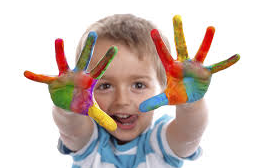 [Speaker Notes: Skip: 5-6, Bike: 6-7, Knife + Fork: 5-6 years, Thin line: 7-8 years, Handwriting: 6-7 years]
Exam Link: 6 mark question
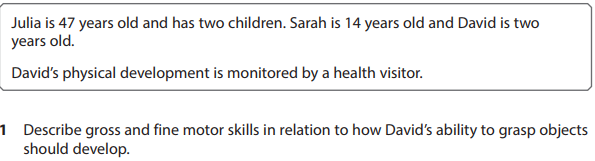 How would you answer this question?

Describe gross and fine motor skills
Link to David- how will they develop? Link both gross and fine motor skills to his ability to grasp objects.
Example of a 6 mark response
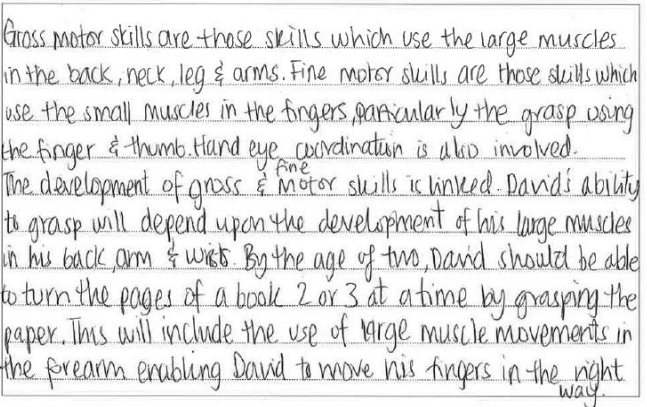 Definition of gross and fine motor skills
Gross and fine motor skills are further described in terms of muscles
Link to milestones related to grasping
Example of a 6 mark response
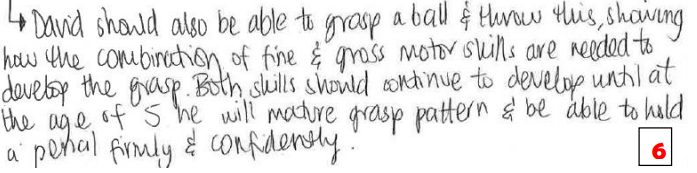 Another link to milestones related to grasping